Visualizing changes in air space configuration
I samarbeid med SINTEF
[Speaker Notes: -Klippen-Om prosjektet-Problemstilling-Metodevalg-Datainnsamling-Analyse/resultat-Prototyper-Veien videre]
Slik det ser ut i dag
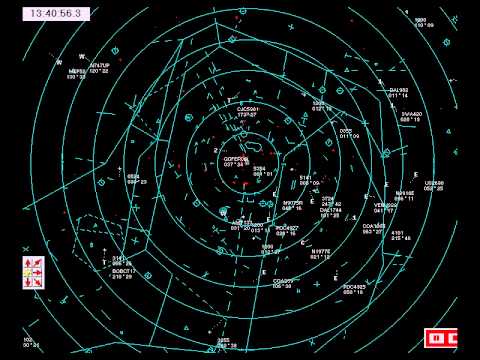 Brief
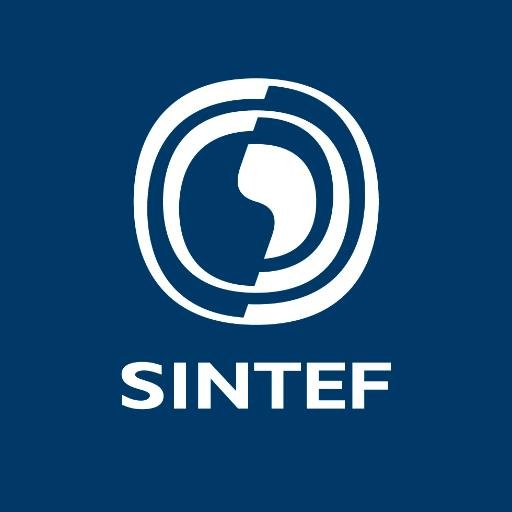 SINTEF 
Flygeleders kontroll over egen sektor
Fra statiske til dynamiske sektorer
Forenkle problemet

Hvordan skal dette visualiseres?
Problemstilling
Målgruppe: Flygeledere”Hvordan kan en kompleks og uoversiktlig situasjon gjøres enklere, mer oversiktlig og enklere å visualisere, uten å gå på bekostning av sikkerhet og pålitelighet?”
Metodologi og metodevalg – Design thinking
Metoder
- Empati- Samtaler med domeneeksperter- Survey med flygeledere- Brainstorming- Abductive thinking- Skisser- Storyboard
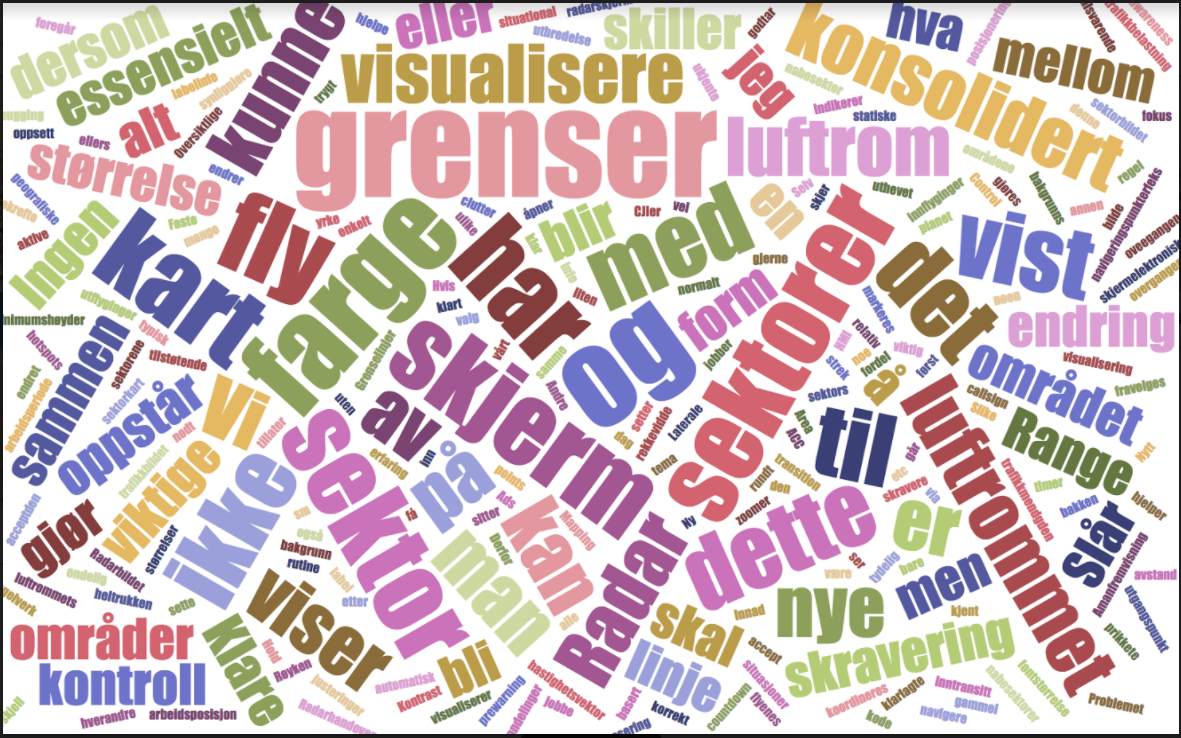 Skisser
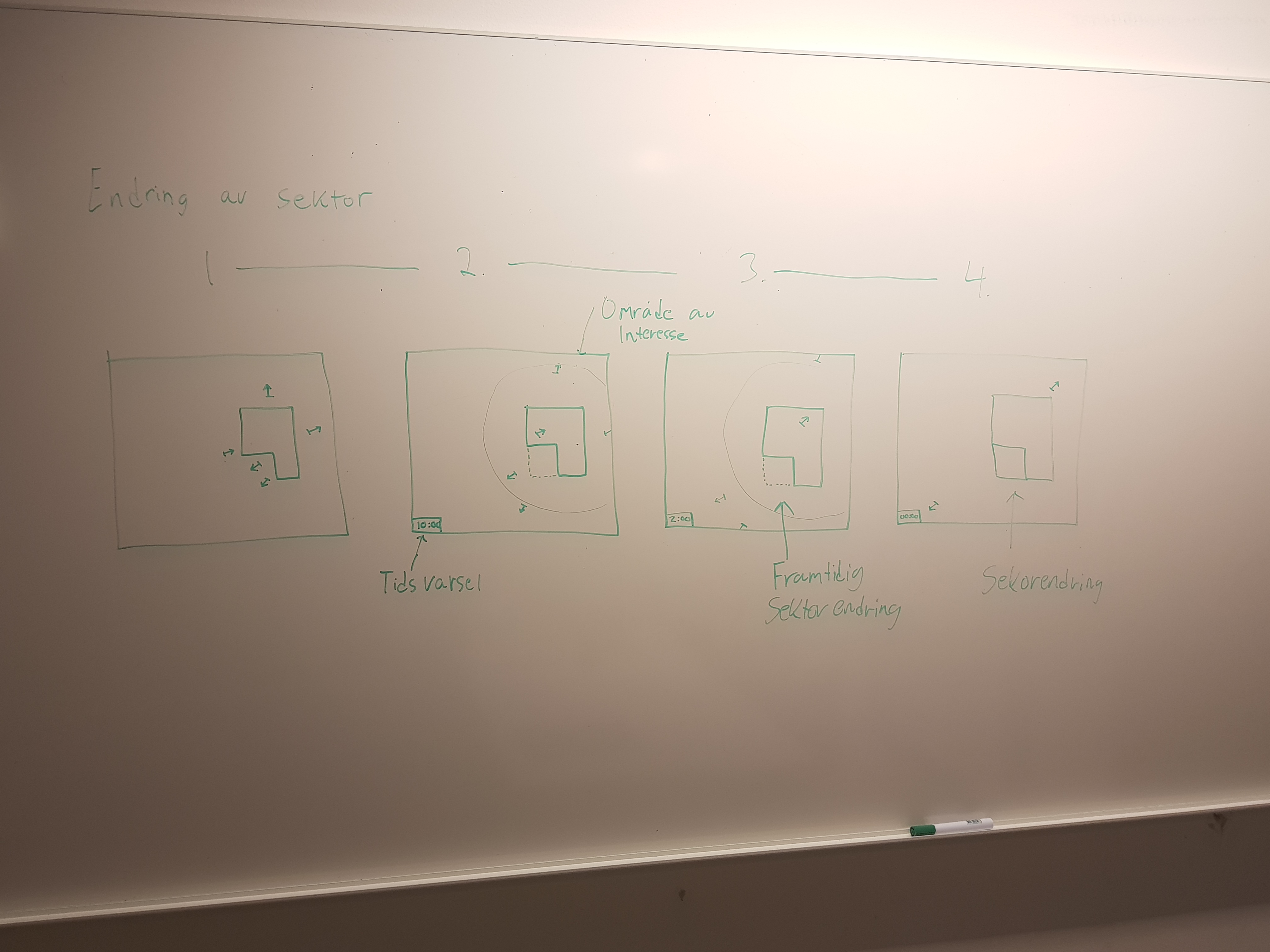 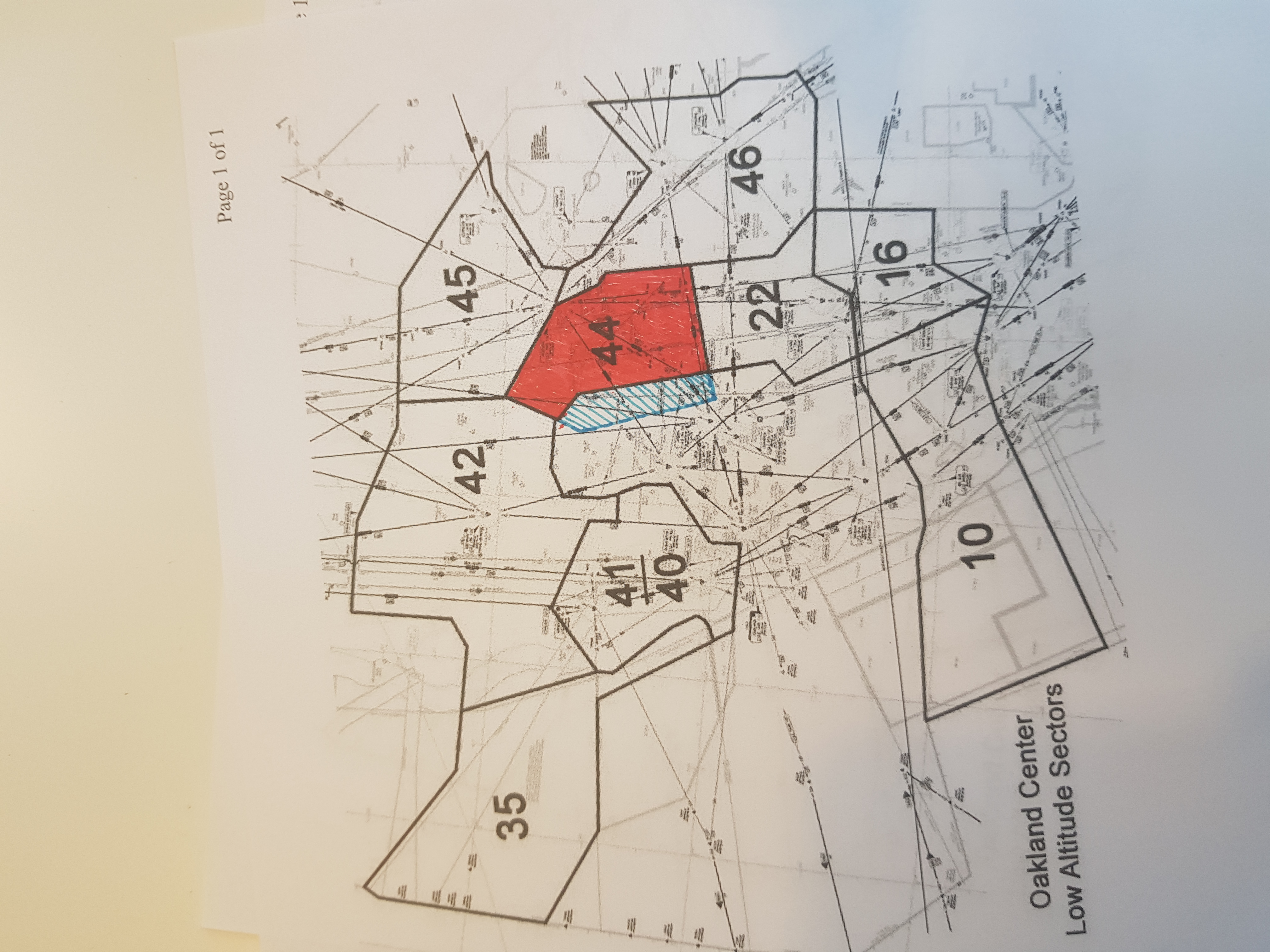 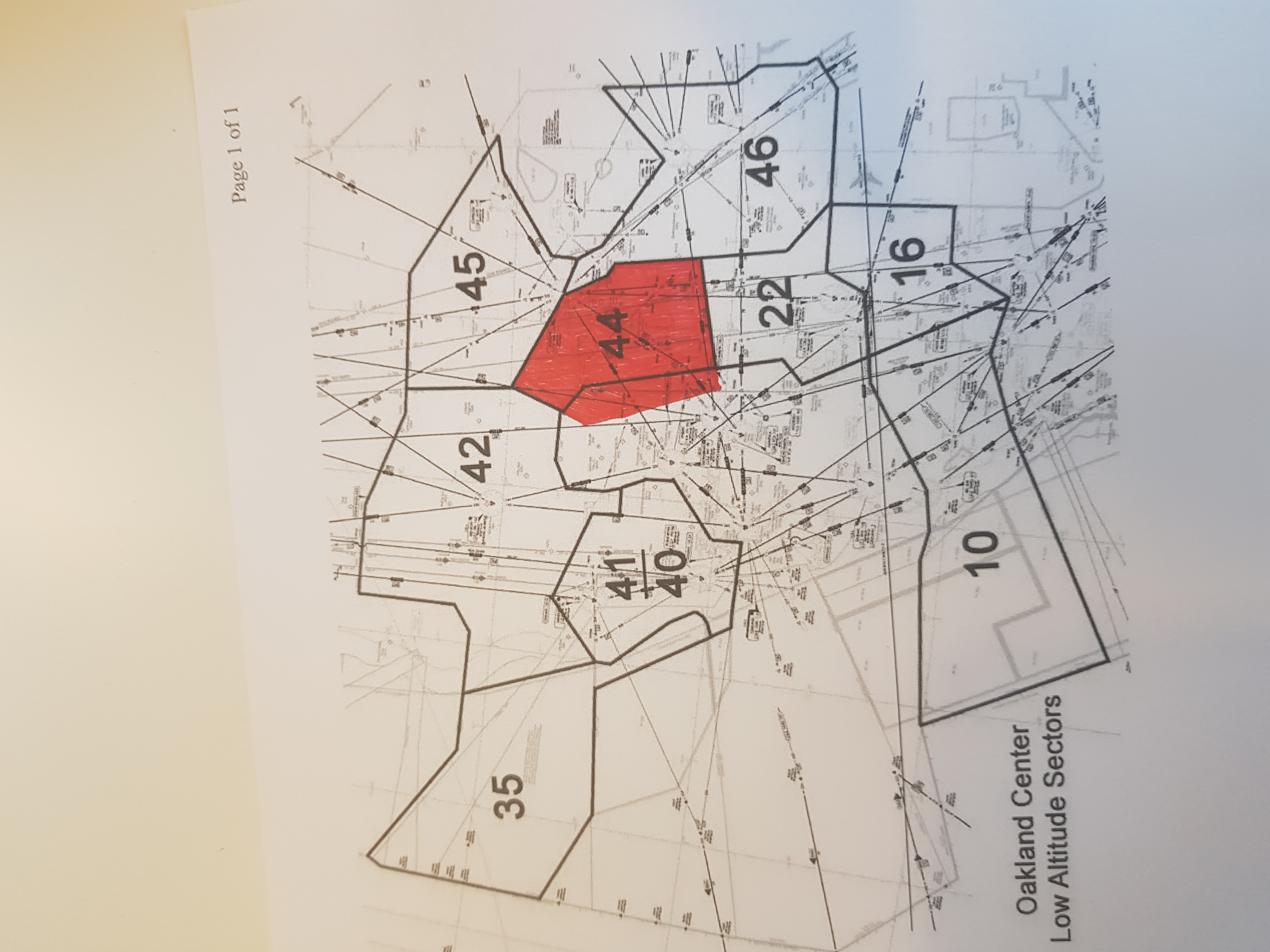 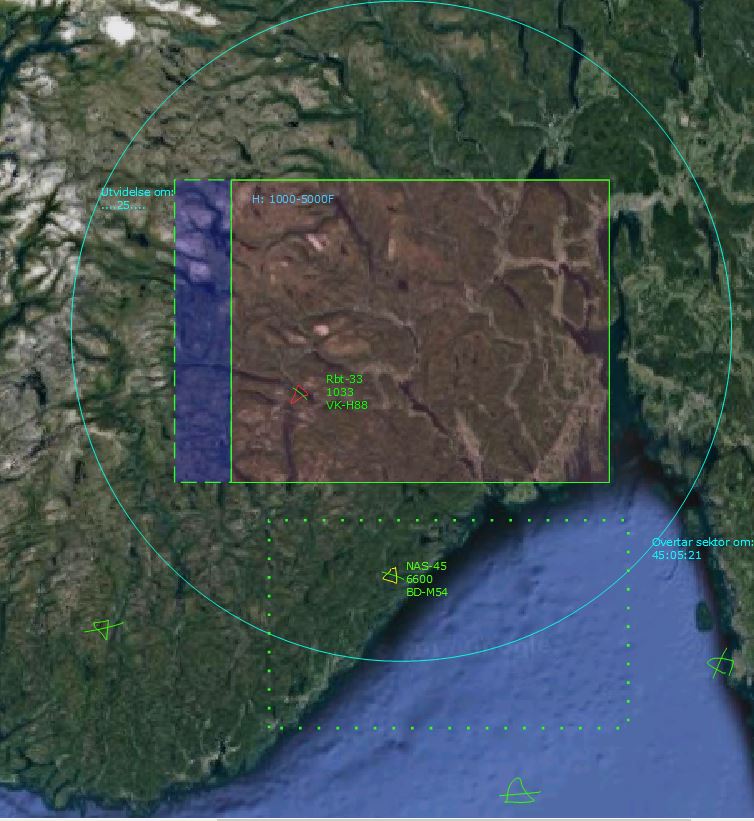 Protoyper
Satellittbilder 
Varsler
Fargekombinasjoner
Dynamiske sektorendringer.
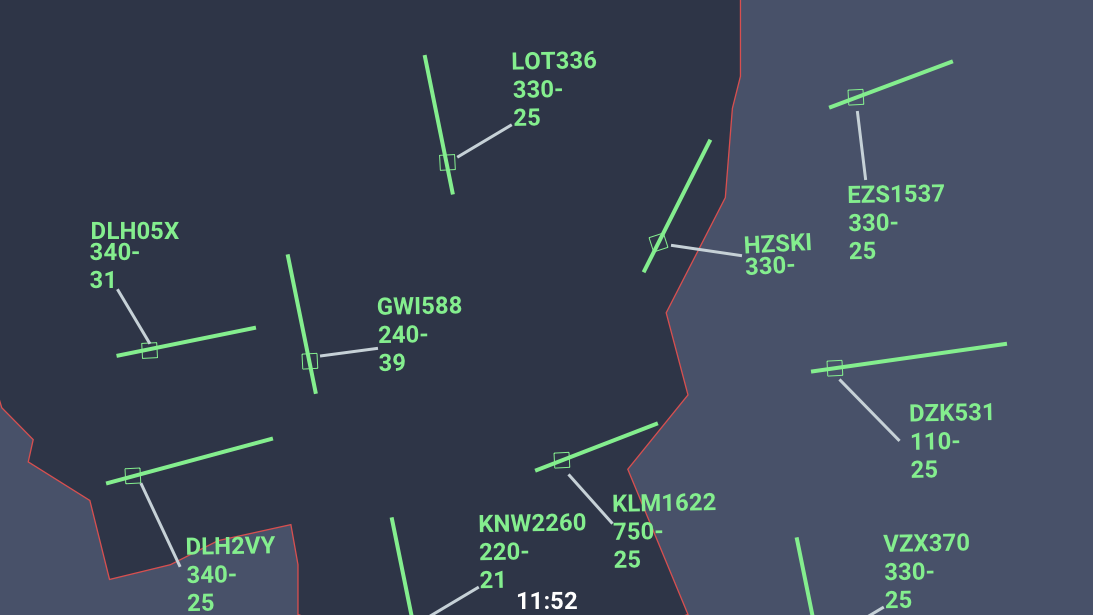 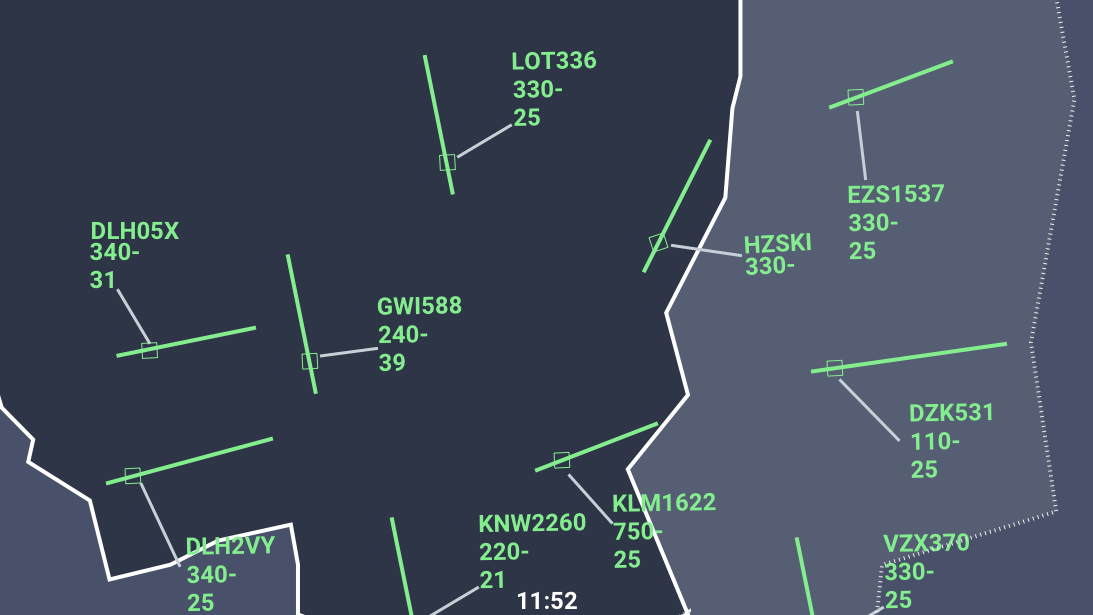 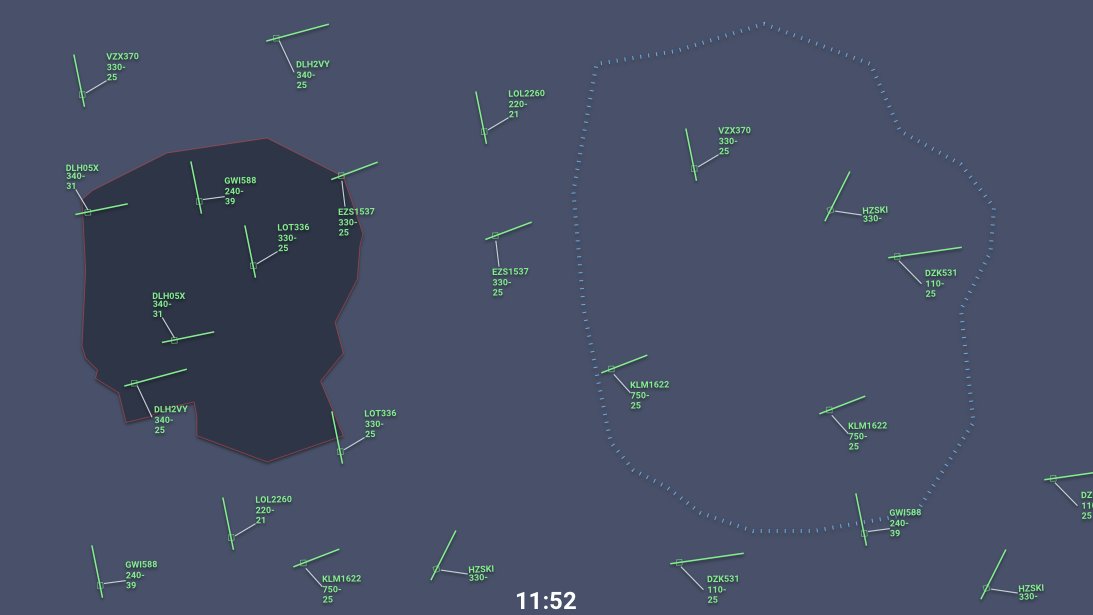 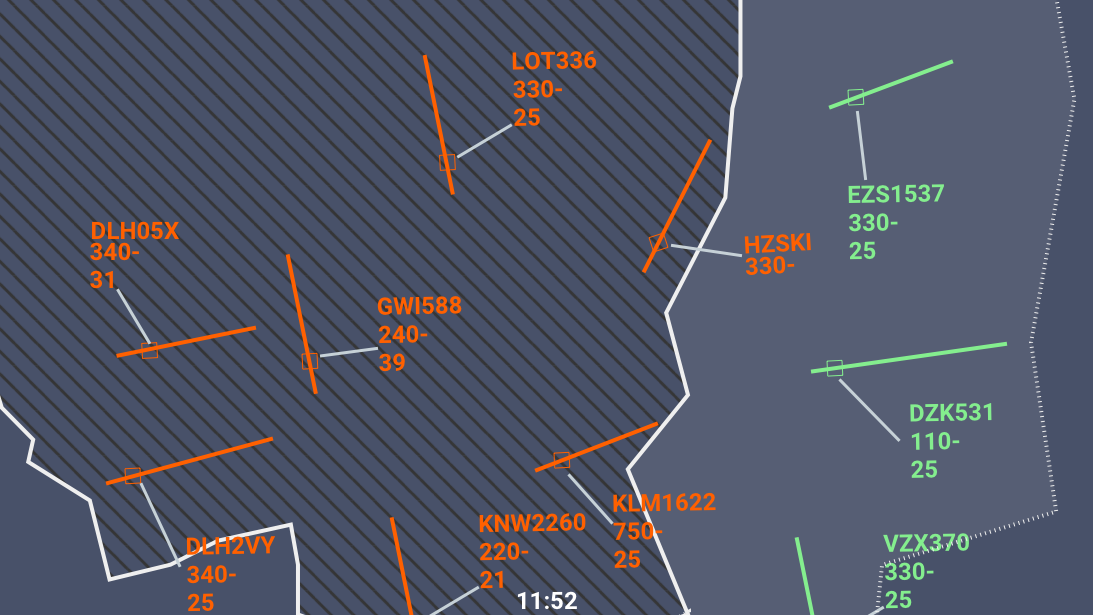 Veien videre